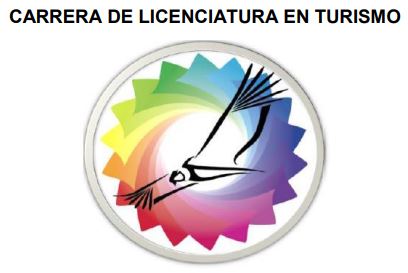 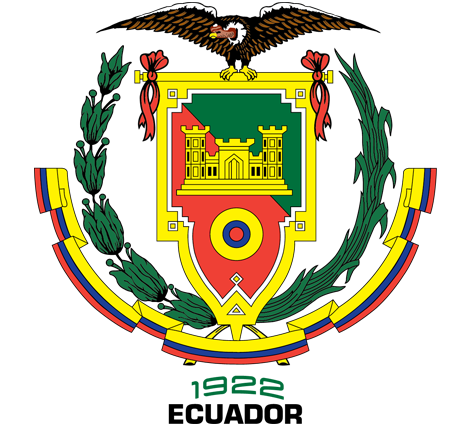 UNIVERSIDAD DE LAS FUERZAS ARMADAS ESPE
DEPARTAMENTO DE CIENCIAS ECONÓMICAS, ADMINISTRATIVAS Y DEL COMERCIO
CARRERA DE ADMINISTRACIÓN TURÍSTICA Y HOTELERA
TRABAJO DE TITULACIÓN PREVIO A LA OBTENCIÓN AL TÍTULO DE LICENCIADO EN ADMINISTRACIÓN TURÍSTICA Y HOTELERA
PUESTA EN VALOR DEL TURISMO MÍSTICO EN LA PARROQUIA DE COTUNDO, PROVINCIA DEL NAPO. 
CASO DE ESTUDIO: CHAMANES DE LA COMUNIDAD 9 DE JUNIO.
AUTORES: LEÓN RODRÍGUEZ CARLOS ANDRÉS Y TRIVIÑO BUENAÑO MIRYAN ESMERALDA
DIRECTOR: Mgs. NOVOA BRITO CARLOS HUGO 

Sangolquí, Febrero 2022
PROBLEMÁTICA
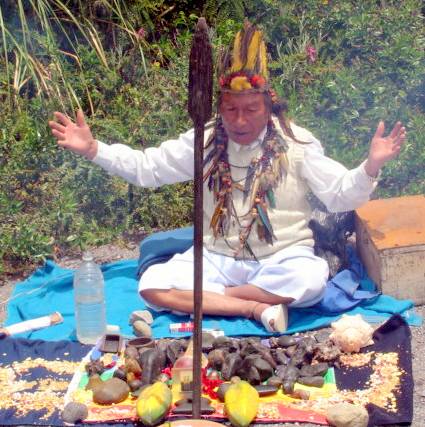 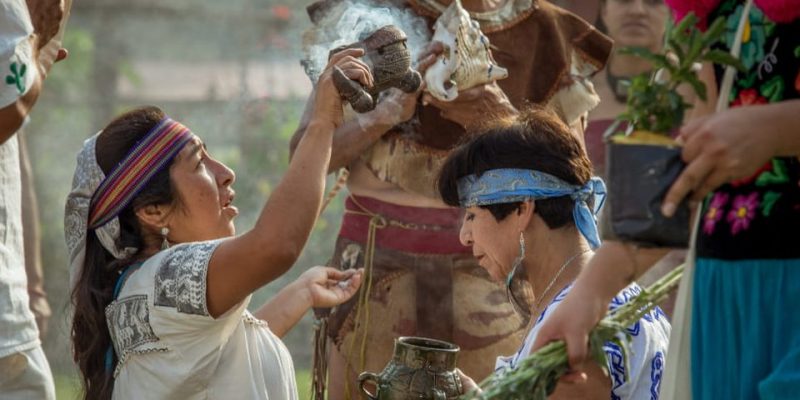 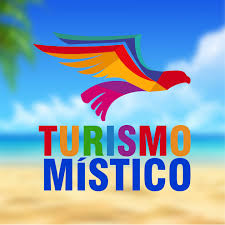 Puesta en valor del turismo místico en la parroquia de Cotundo, provincia del Napo. 
Caso de estudio: chamanes de la Comunidad 9 de Junio.
OBJETIVOS
Objetivo general
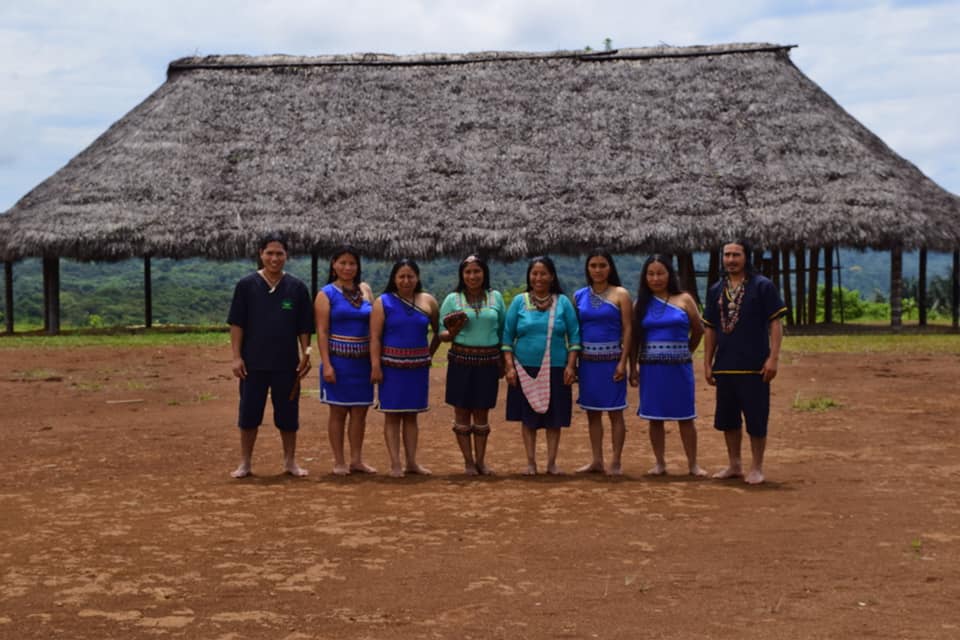 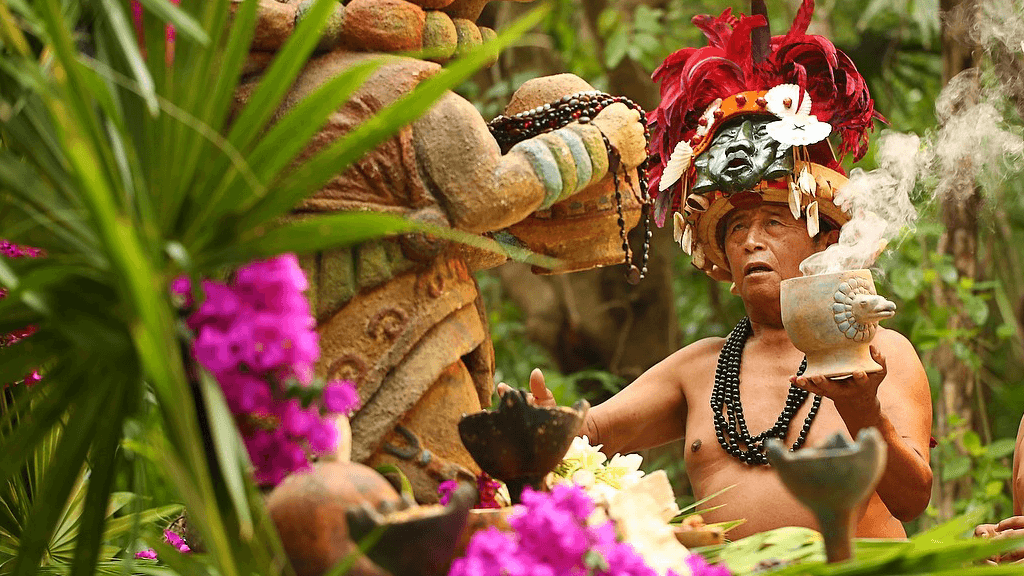 PONER EN VALOR
Objetivo específicos
Puesta en valor del turismo místico en la parroquia de Cotundo, provincia del Napo. 
Caso de estudio: chamanes de la Comunidad 9 de Junio.
MARCO TEÓRICO
Puesta en valor del turismo místico en la parroquia de Cotundo, provincia del Napo. 
Caso de estudio: chamanes de la Comunidad 9 de Junio.
Subsistemas
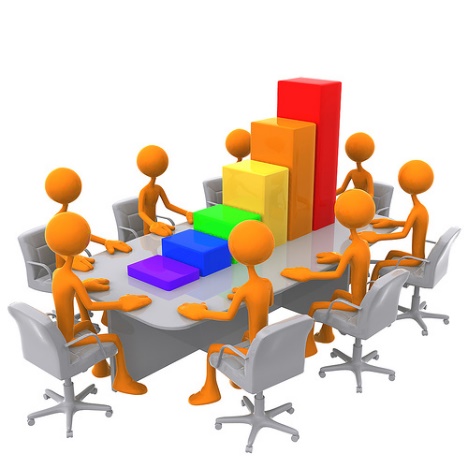 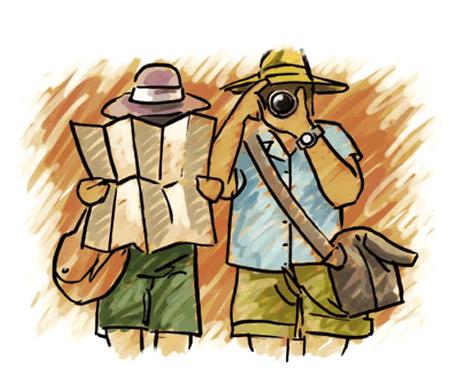 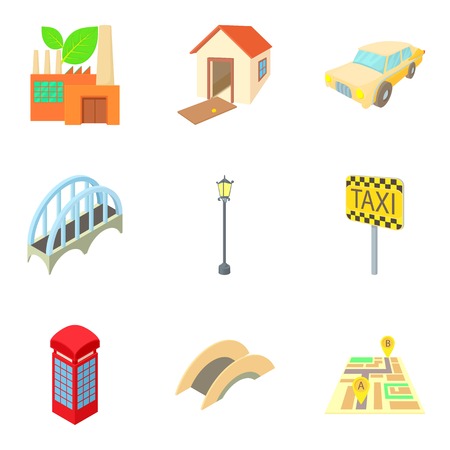 Puesta en valor del turismo místico en la parroquia de Cotundo, provincia del Napo. 
Caso de estudio: chamanes de la Comunidad 9 de Junio.
Subsistemas
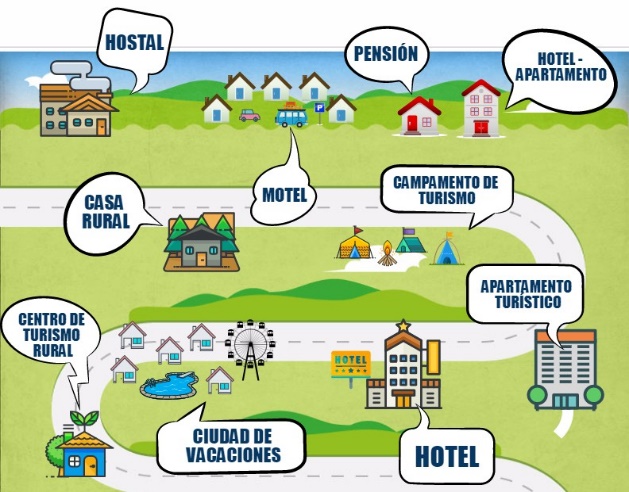 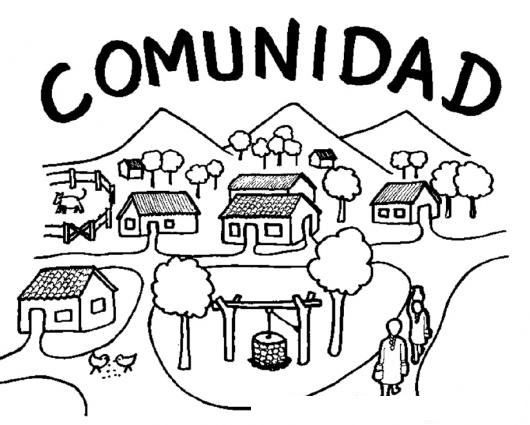 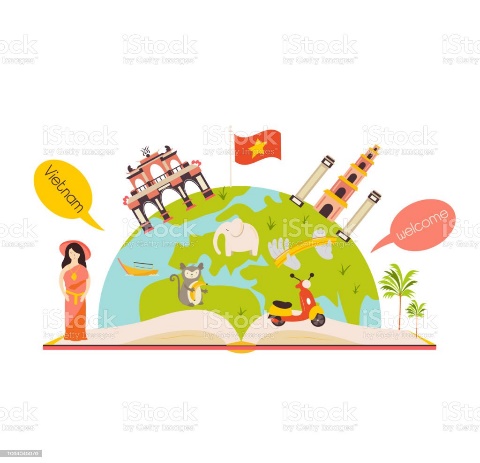 Puesta en valor del turismo místico en la parroquia de Cotundo, provincia del Napo. 
Caso de estudio: chamanes de la Comunidad 9 de Junio.
MARCO METODOLÓGICO
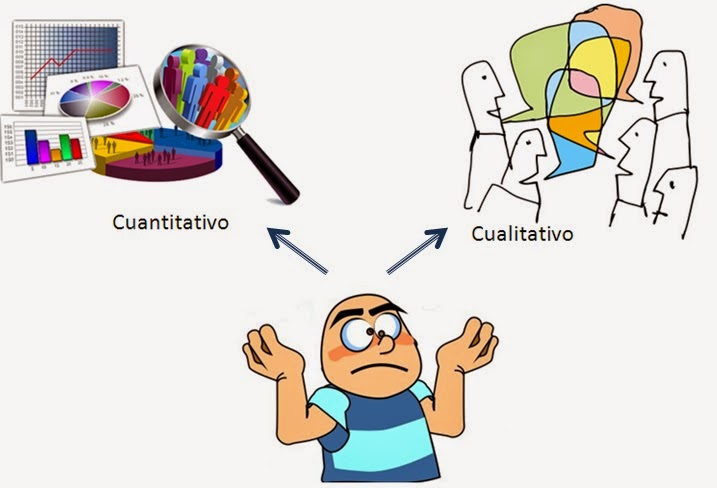 ENFOQUE DE LA INVESTIGACIÓN
Enfoque Mixto
(Cualitativo – Cuantitativo)
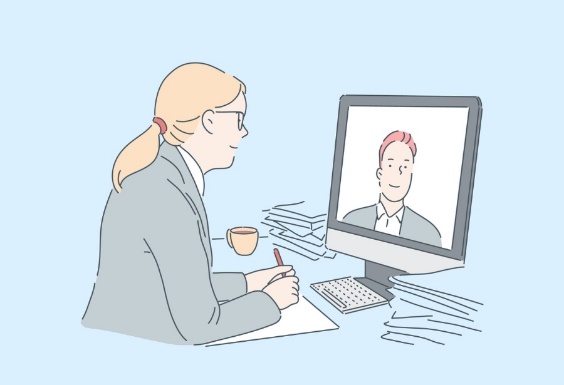 Recolección de información de análisis de datos
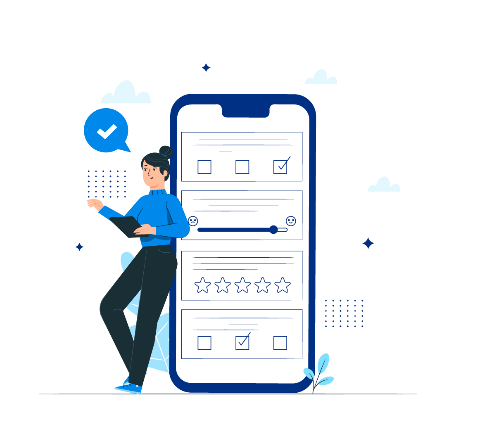 Puesta en valor del turismo místico en la parroquia de Cotundo, provincia del Napo. 
Caso de estudio: chamanes de la Comunidad 9 de Junio.
ANÁLISIS DE DATOS
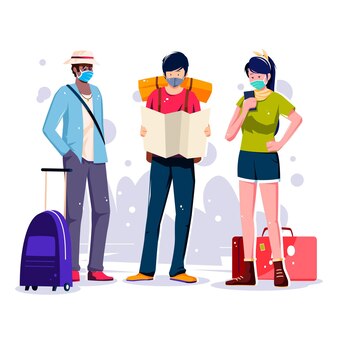 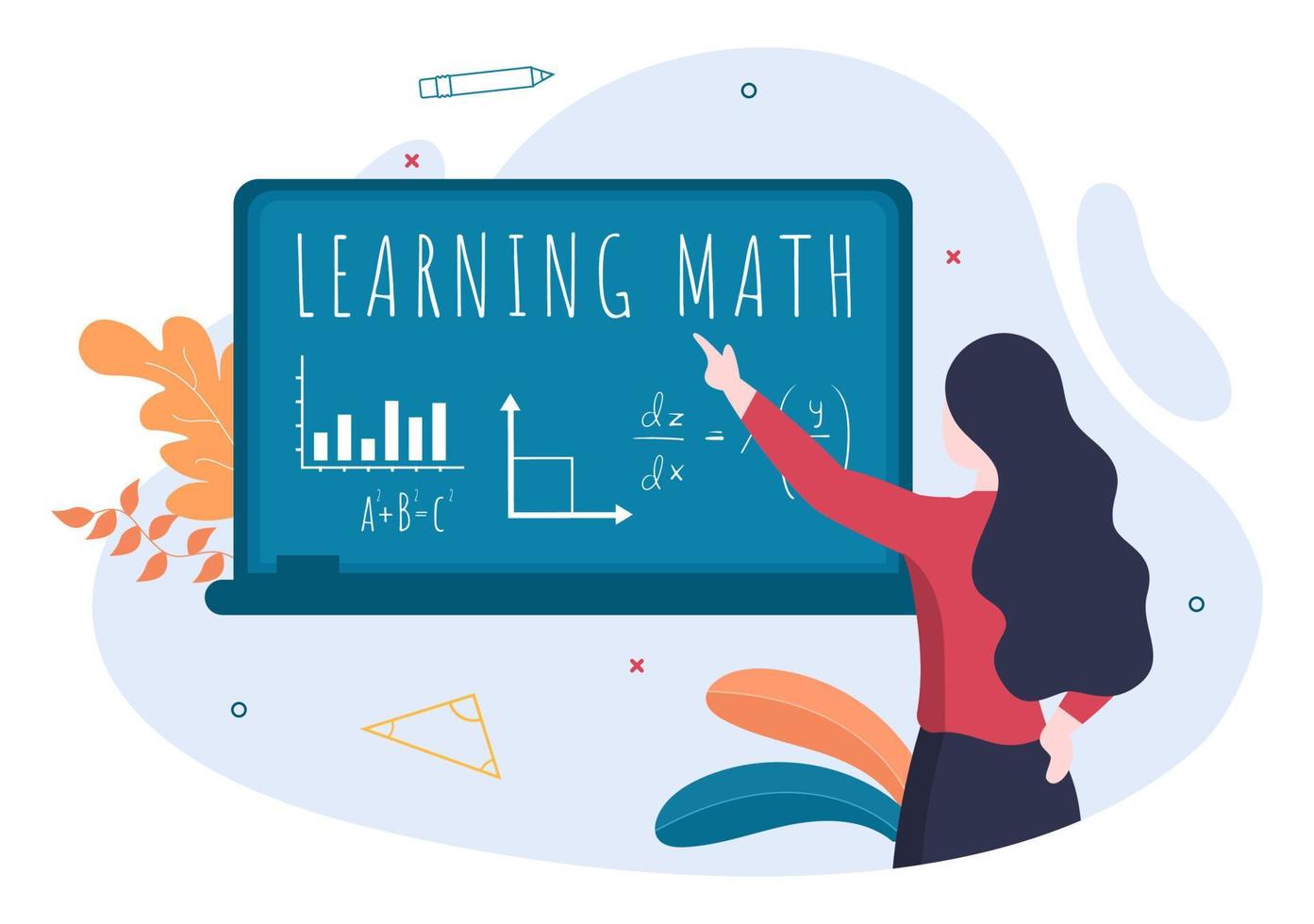 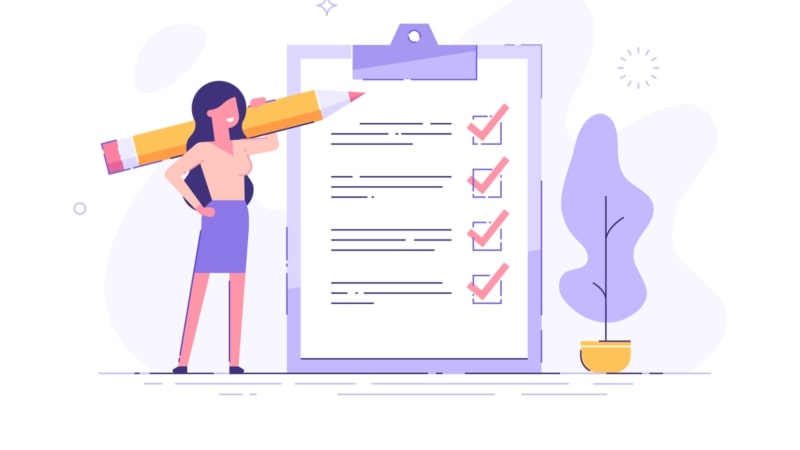 Puesta en valor del turismo místico en la parroquia de Cotundo, provincia del Napo. 
Caso de estudio: chamanes de la Comunidad 9 de Junio.
COMUNIDAD 9 DE JUNIO
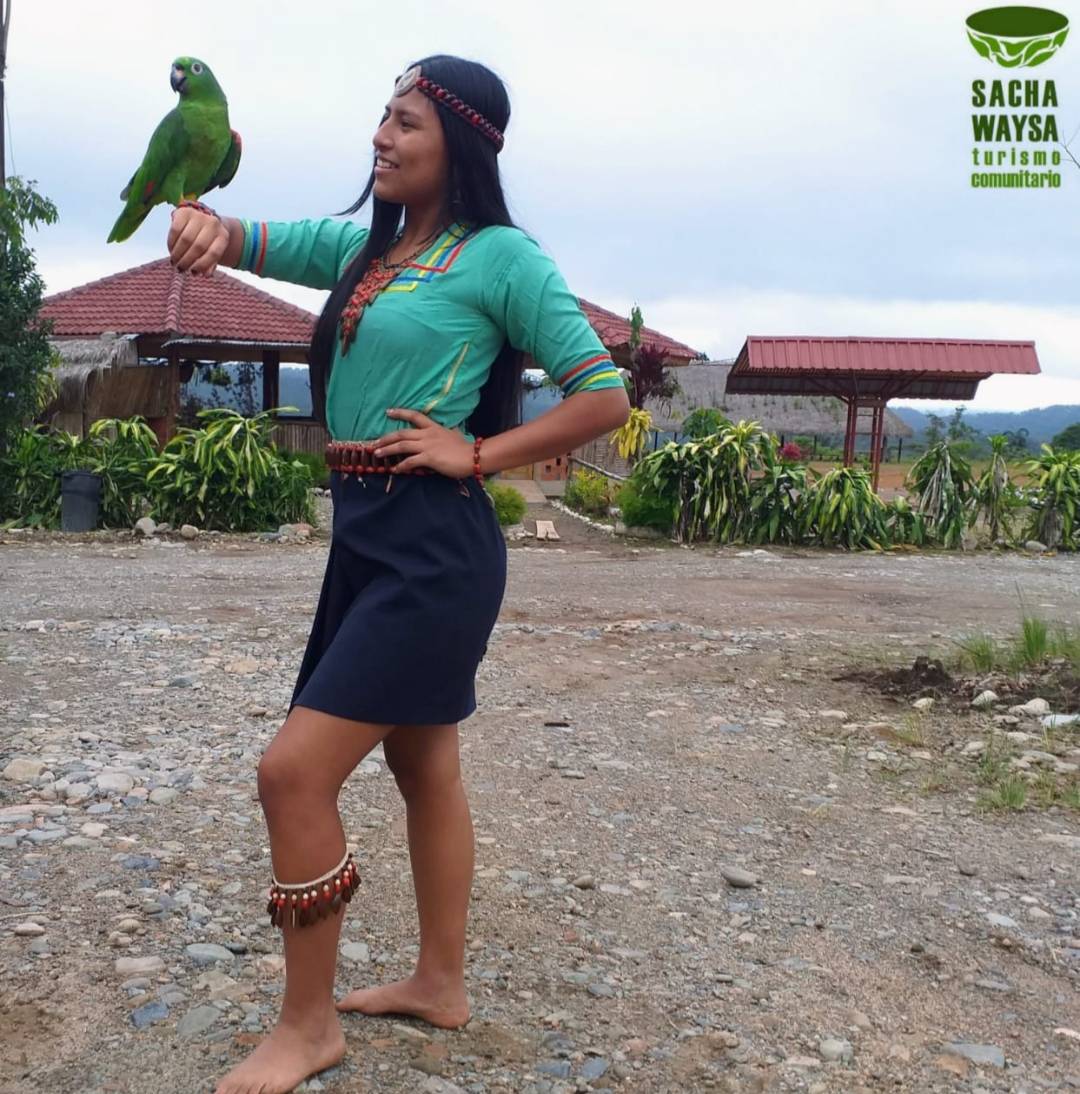 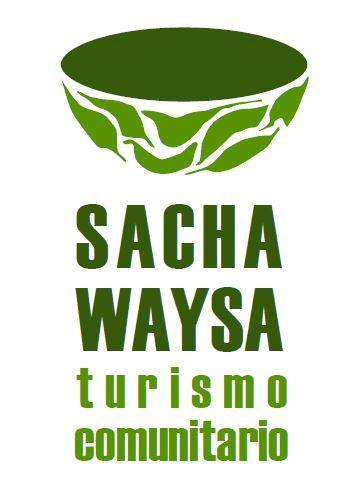 Puesta en valor del turismo místico en la parroquia de Cotundo, provincia del Napo. 
Caso de estudio: chamanes de la Comunidad 9 de Junio.
Turismo místico
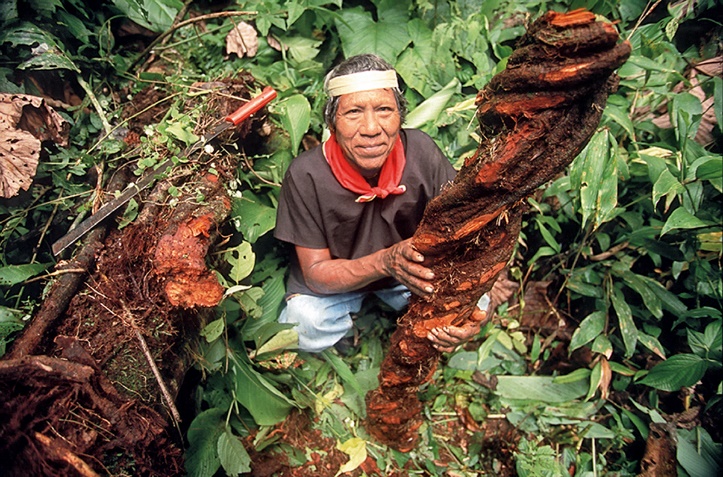 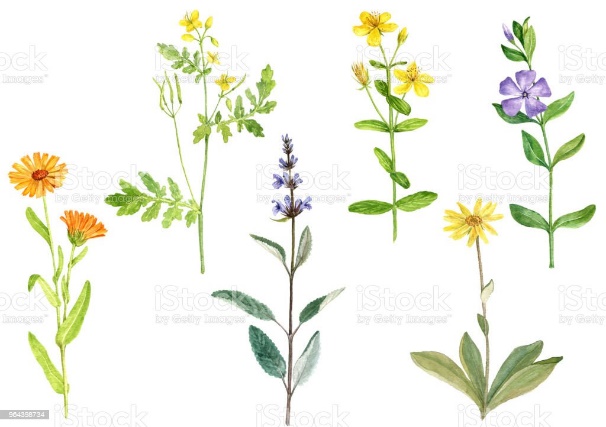 Es un acto sagrado porque se define como el encuentro entre hombres y Dioses o un espacio para comunicarse de manera mutua
Puesta en valor del turismo místico en la parroquia de Cotundo, provincia del Napo. 
Caso de estudio: chamanes de la Comunidad 9 de Junio.
Perfil del turista
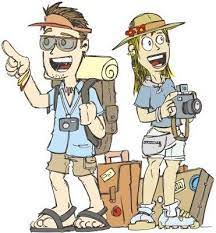 Puesta en valor del turismo místico en la parroquia de Cotundo, provincia del Napo. 
Caso de estudio: chamanes de la Comunidad 9 de Junio.
RESUMEN DE ENCUESTAS
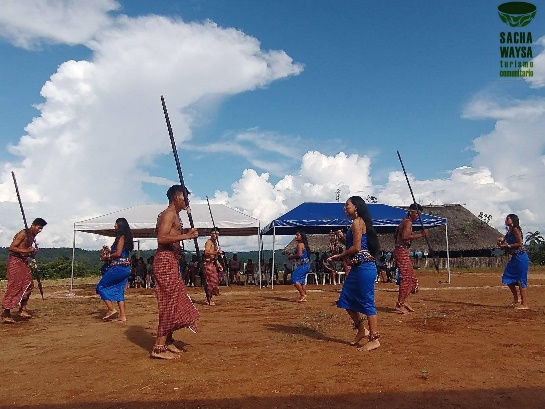 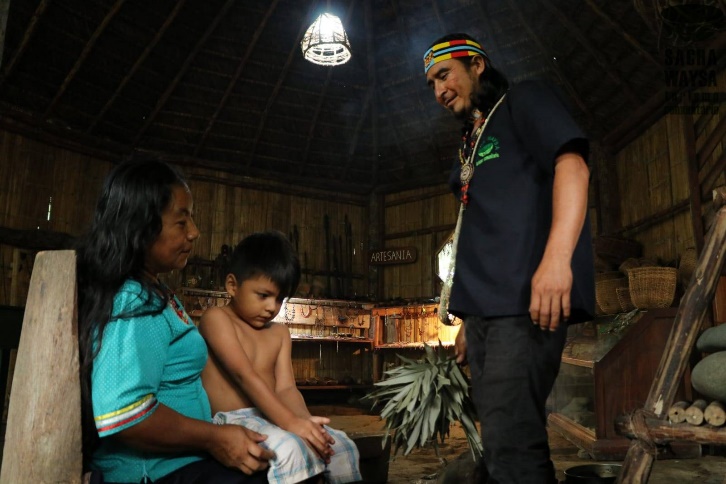 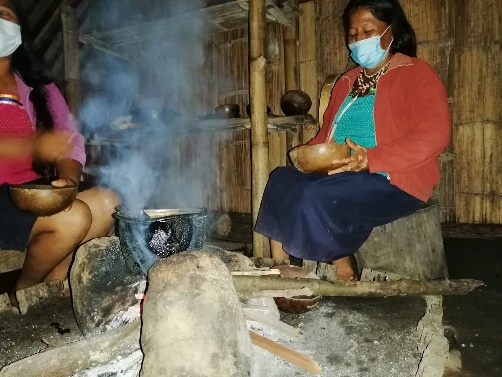 Puesta en valor del turismo místico en la parroquia de Cotundo, provincia del Napo. 
Caso de estudio: chamanes de la Comunidad 9 de Junio.
PROPUESTA
Mejora de marketing digital en las redes sociales y página web de la comunidad 9 de Junio
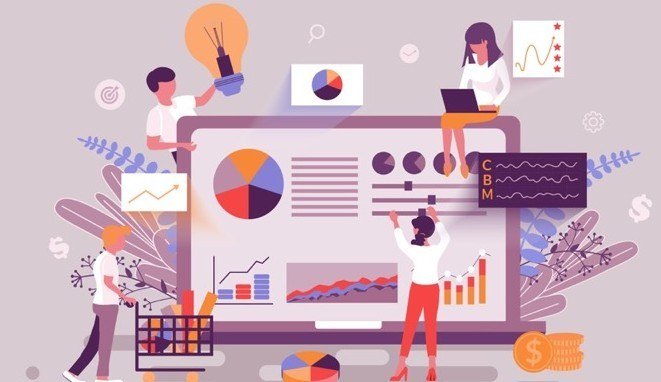 Puesta en valor del turismo místico en la parroquia de Cotundo, provincia del Napo. 
Caso de estudio: chamanes de la Comunidad 9 de Junio.
Pasos
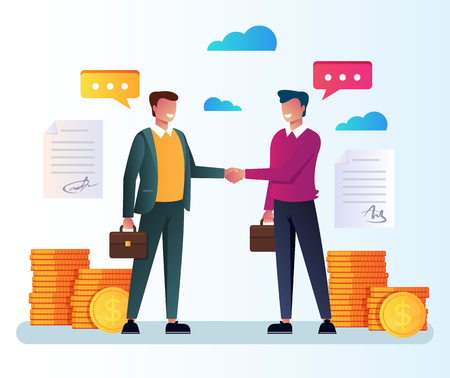 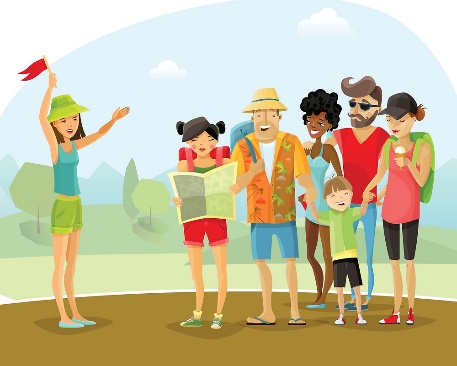 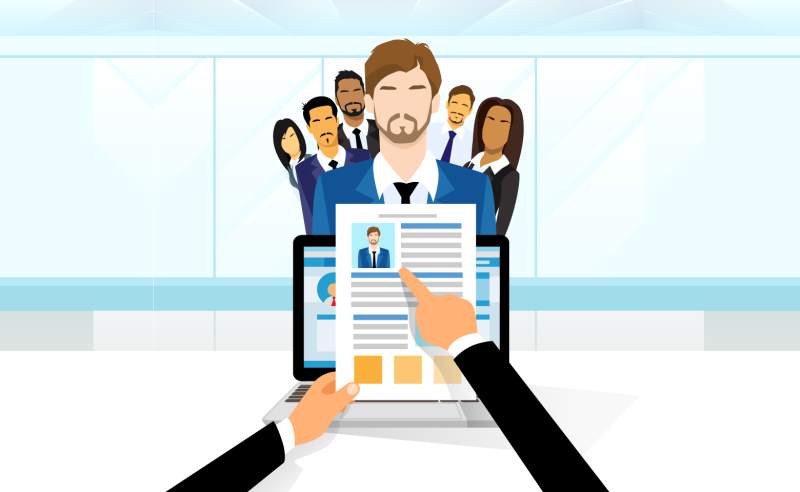 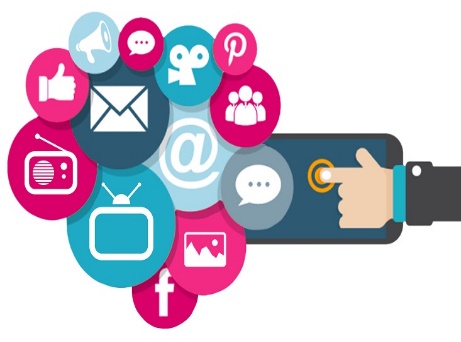 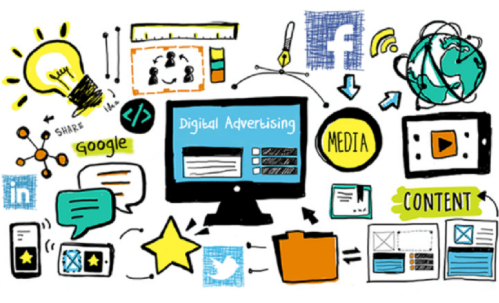 -Subir contenido
-Generar una vista creativa
-Crear  hashtags 
-Vender publicidad
-Creación de un canal en Youtube
-Colocar su marca representativa
-Generar videos e imágenes 
-- Compartir los videos e imágenes 
-Colocar la marca de la Comunidad
-Realizar diferentes rutas turísticas
-Ofrecer los paquetes 
-Ofrecer itinerarios de actividades
-- Realizar diferentes promociones 
-Crear paquetes especiales
Puesta en valor del turismo místico en la parroquia de Cotundo, provincia del Napo. 
Caso de estudio: chamanes de la Comunidad 9 de Junio.
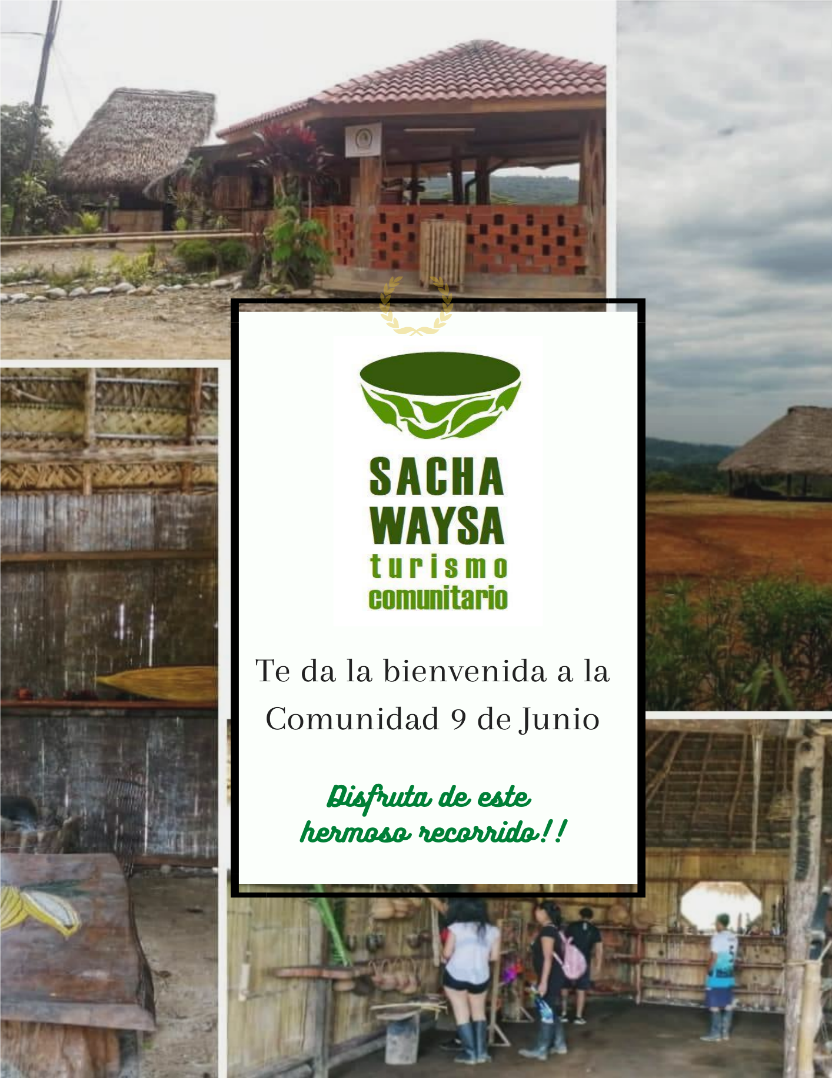 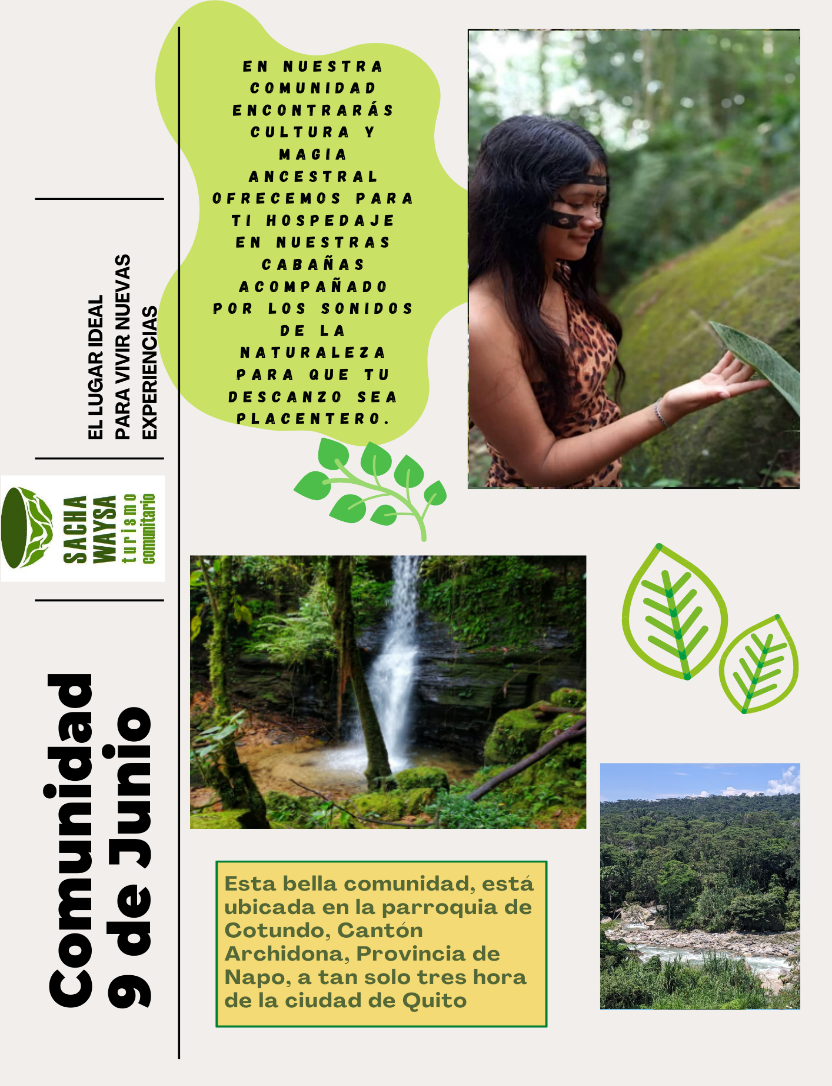 Creación de un manual, para dar a conocer el turismo místico, una buena práctica chamánica y recursos naturales de la Comunidad 9 de Junio.
Portada 
Y
Página 1
Puesta en valor del turismo místico en la parroquia de Cotundo, provincia del Napo. 
Caso de estudio: chamanes de la Comunidad 9 de Junio.
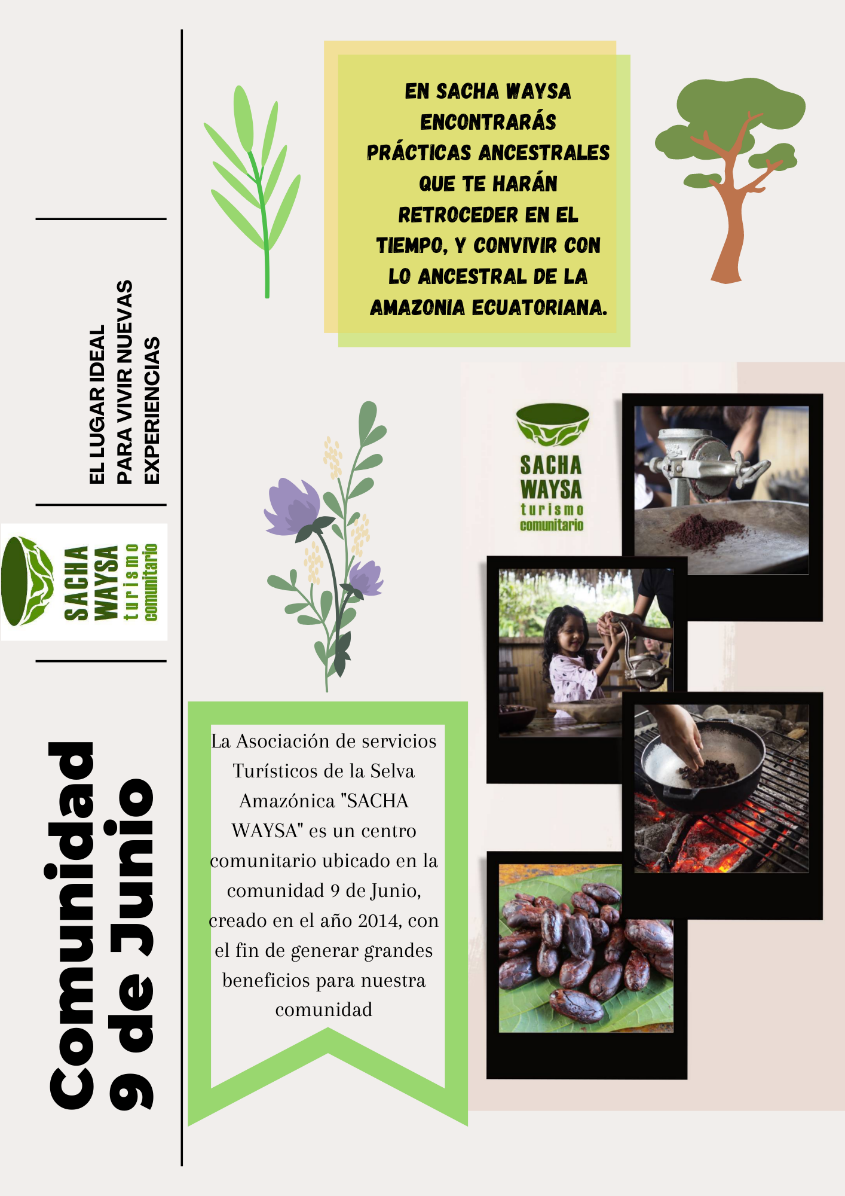 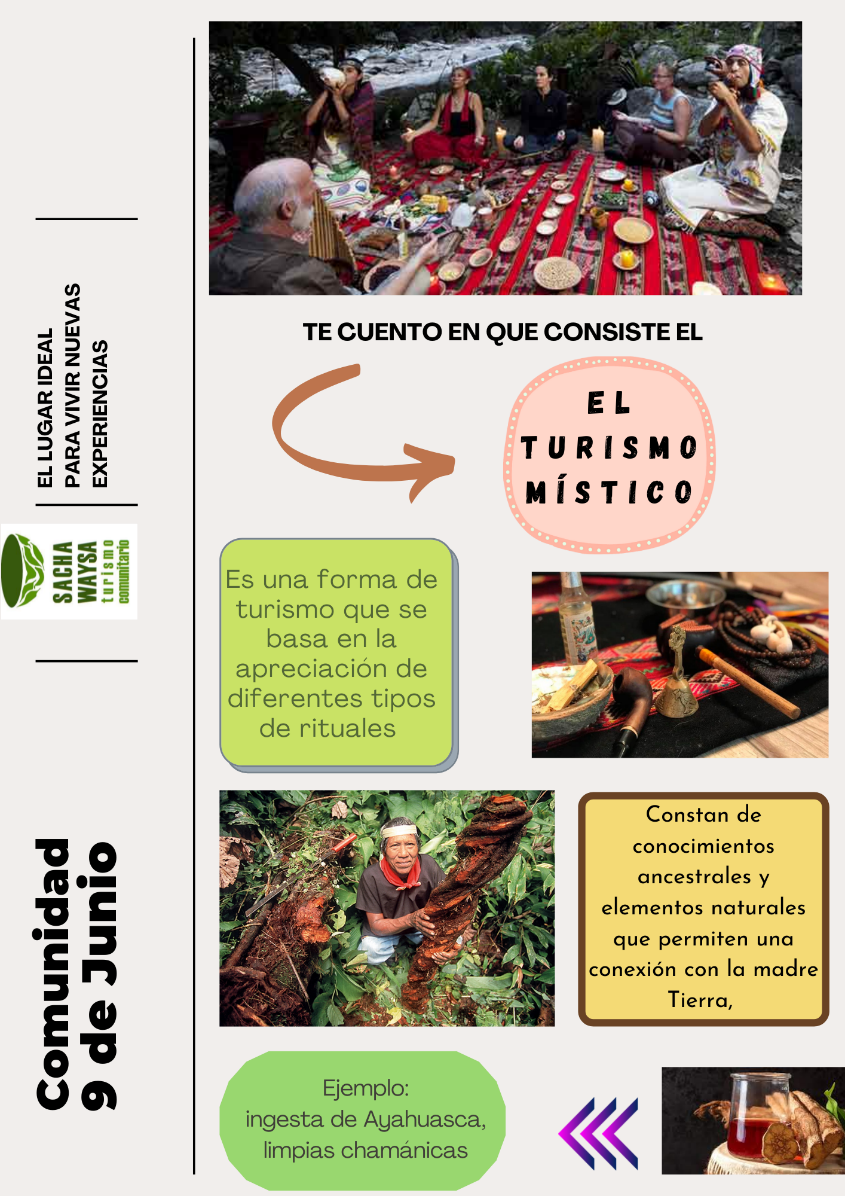 Página 2
Y 
Página 3
Puesta en valor del turismo místico en la parroquia de Cotundo, provincia del Napo. 
Caso de estudio: chamanes de la Comunidad 9 de Junio.
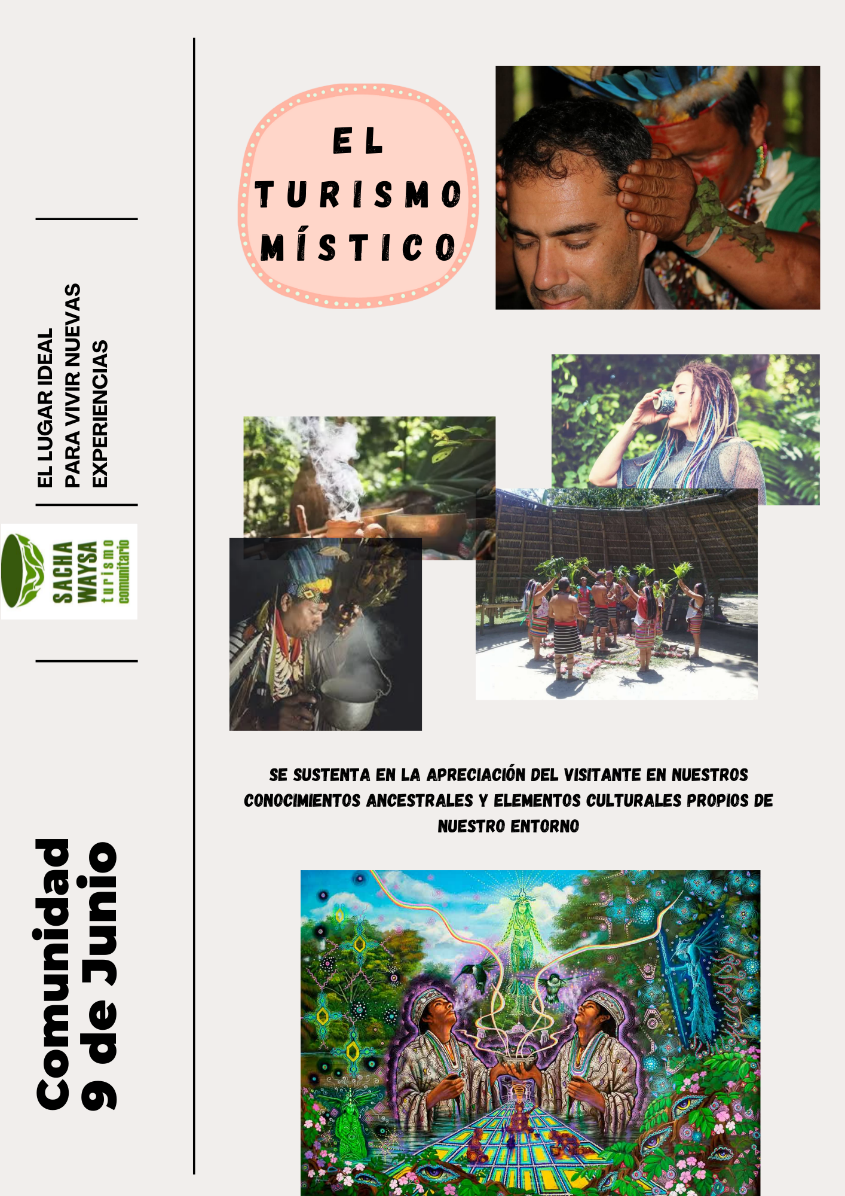 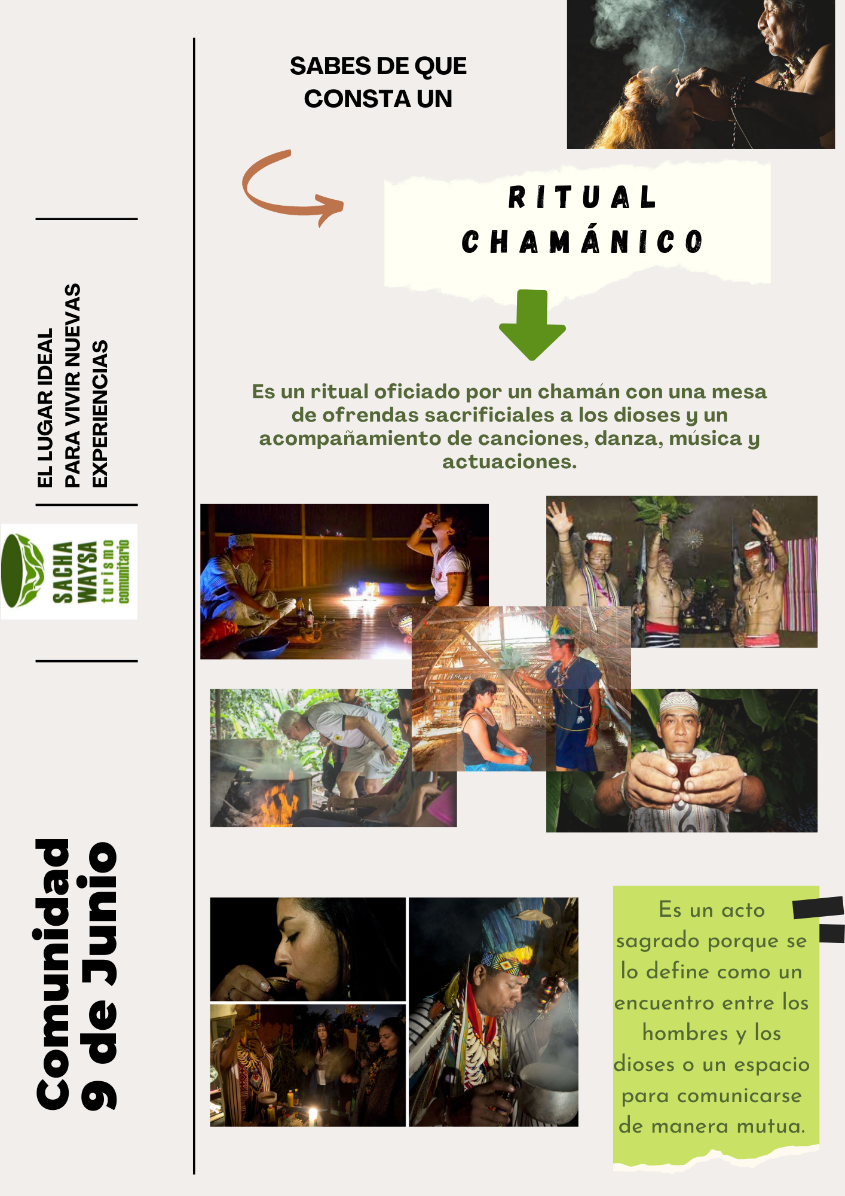 Página 4
Y 
Página 5
Puesta en valor del turismo místico en la parroquia de Cotundo, provincia del Napo. 
Caso de estudio: chamanes de la Comunidad 9 de Junio.
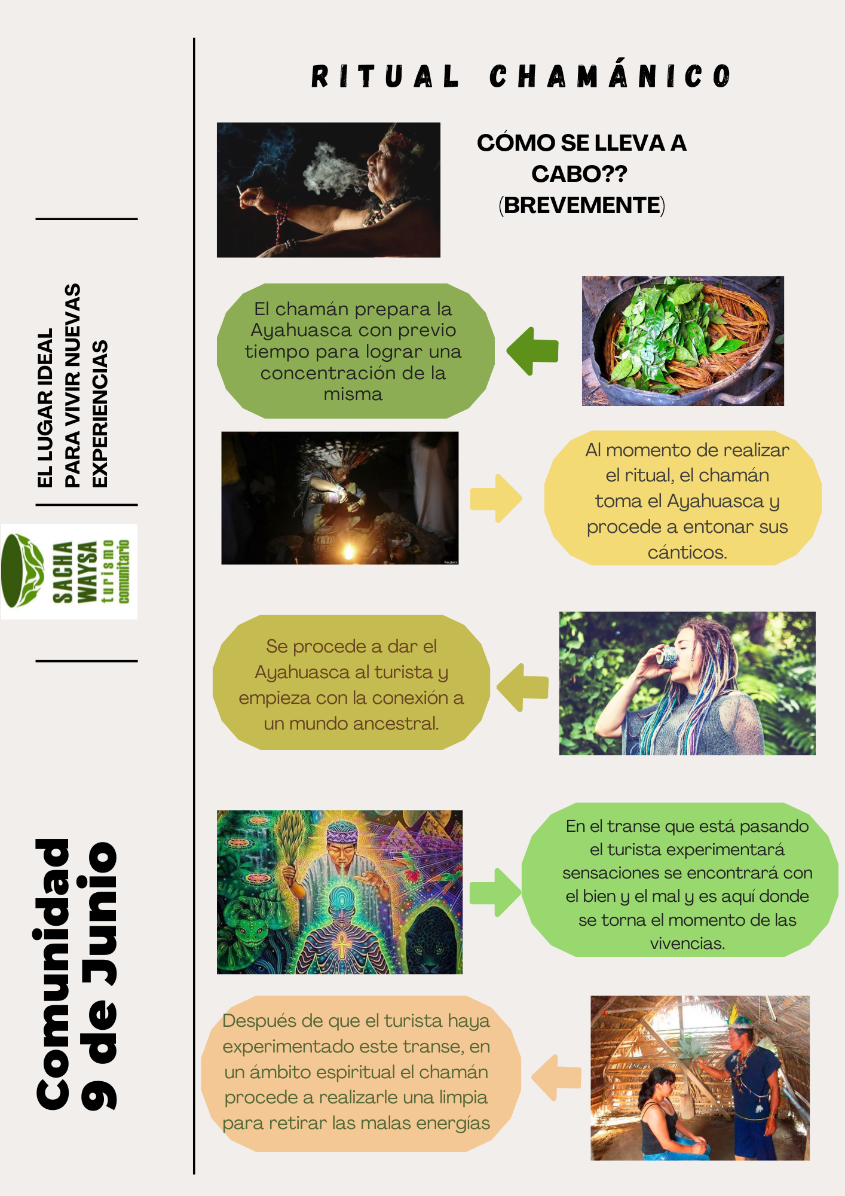 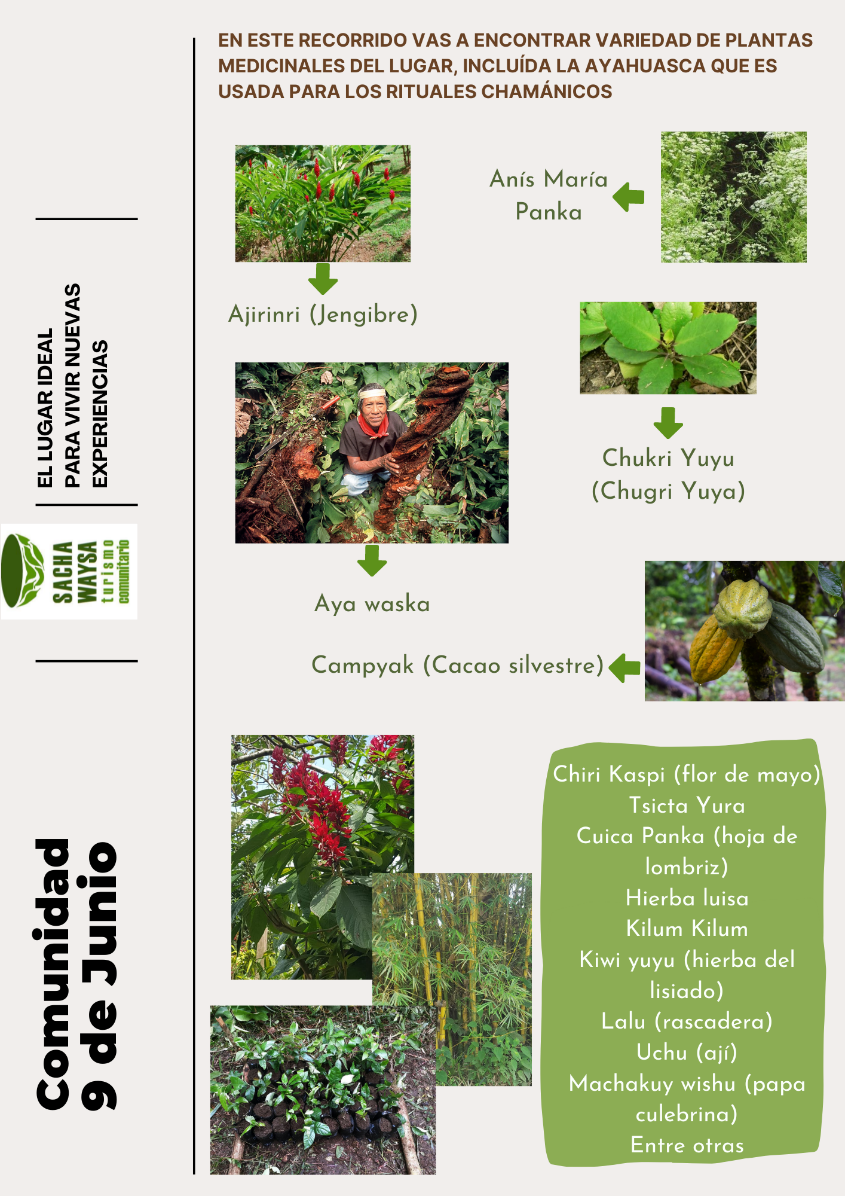 Página 6
Y 
Página 7
Puesta en valor del turismo místico en la parroquia de Cotundo, provincia del Napo. 
Caso de estudio: chamanes de la Comunidad 9 de Junio.
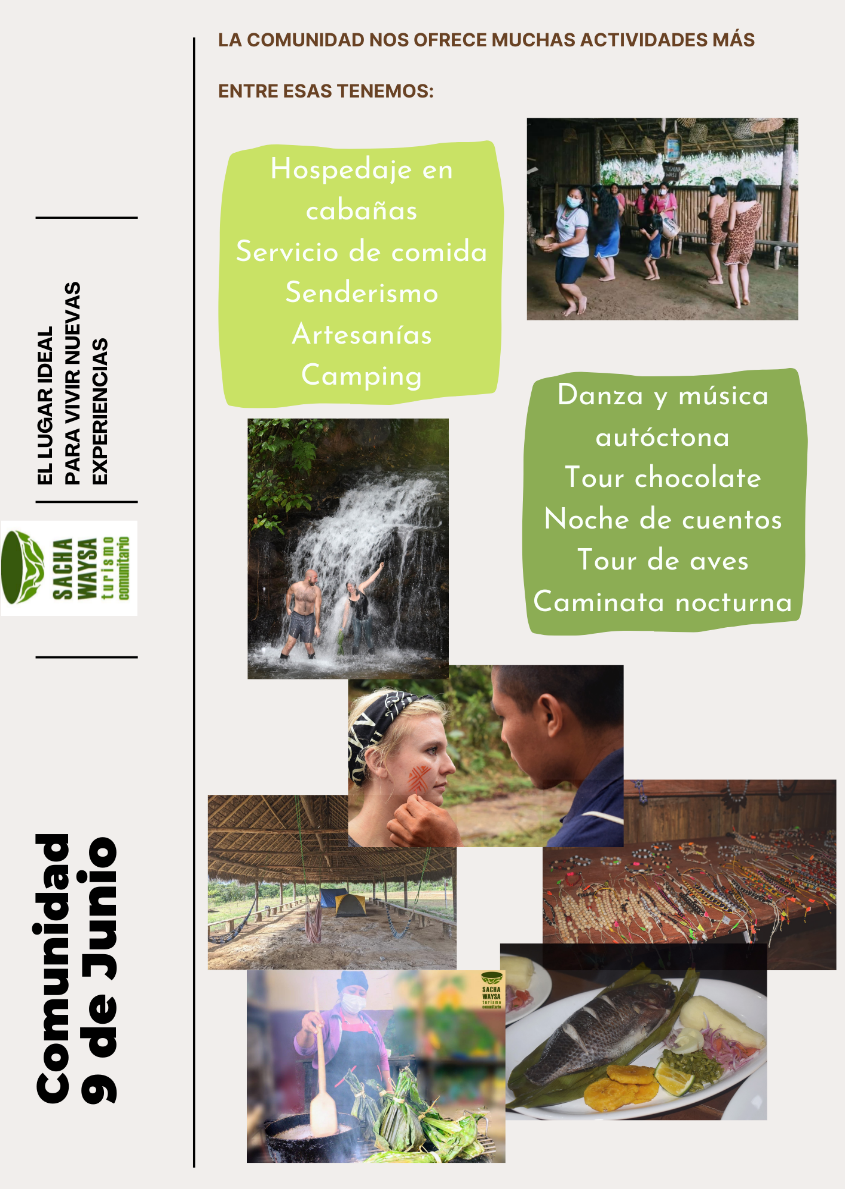 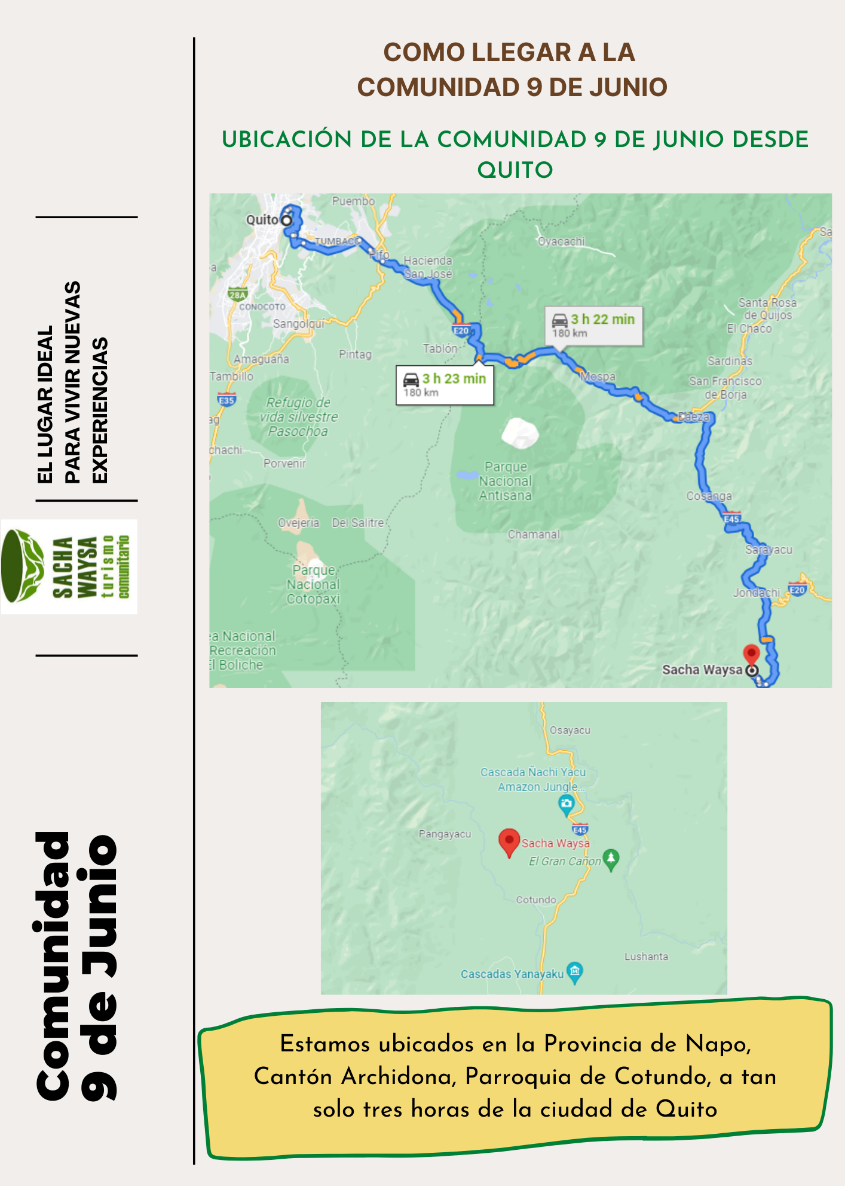 Página 8
Y 
Página 9
Puesta en valor del turismo místico en la parroquia de Cotundo, provincia del Napo. 
Caso de estudio: chamanes de la Comunidad 9 de Junio.
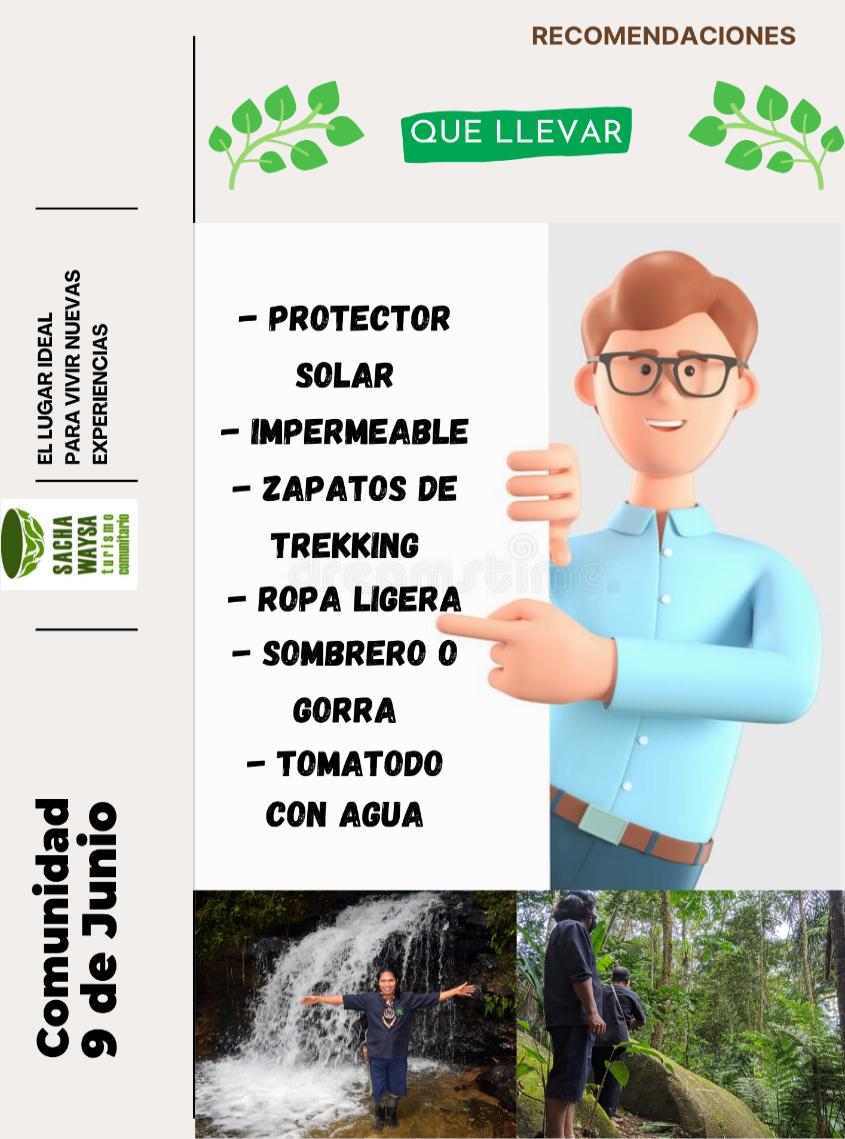 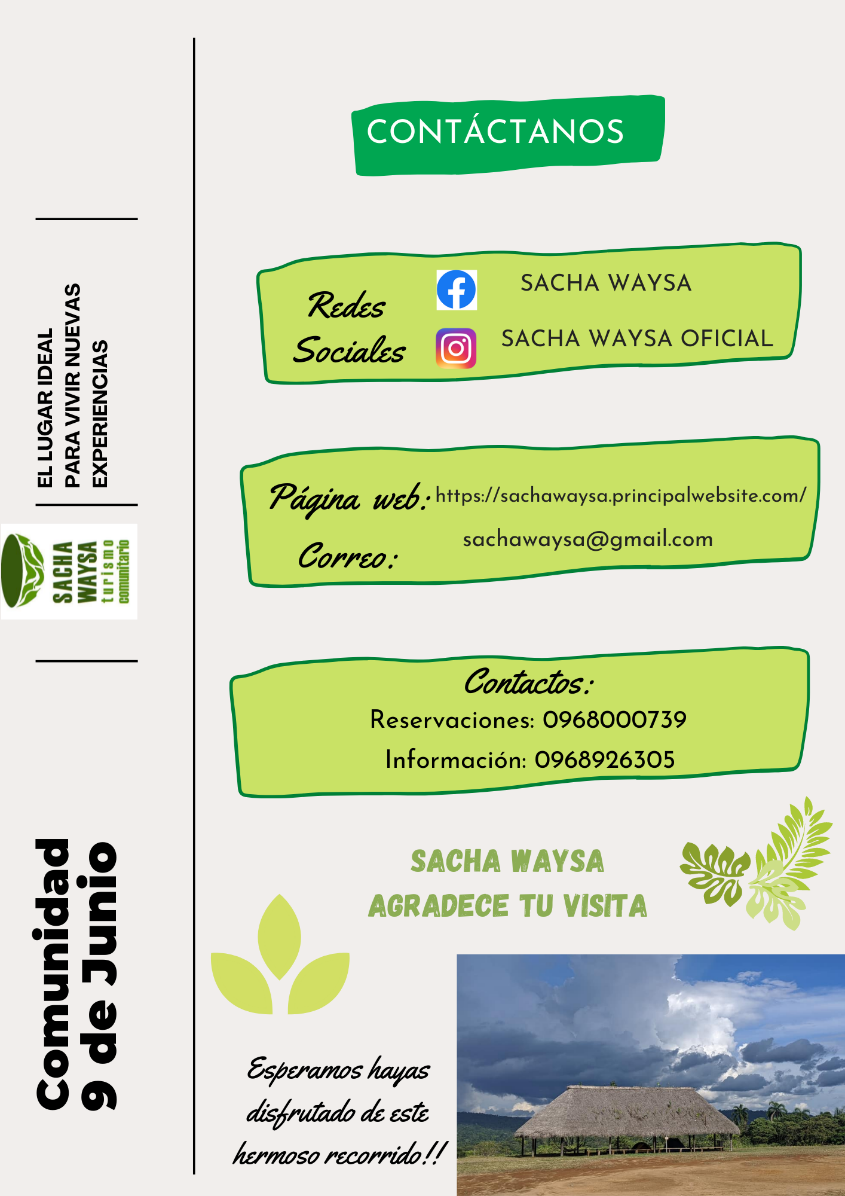 Página 10
Y 
Página 11
Puesta en valor del turismo místico en la parroquia de Cotundo, provincia del Napo. 
Caso de estudio: chamanes de la Comunidad 9 de Junio.
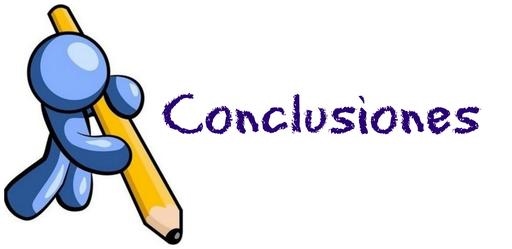 Puesta en valor del turismo místico en la parroquia de Cotundo, provincia del Napo. 
Caso de estudio: chamanes de la Comunidad 9 de Junio.
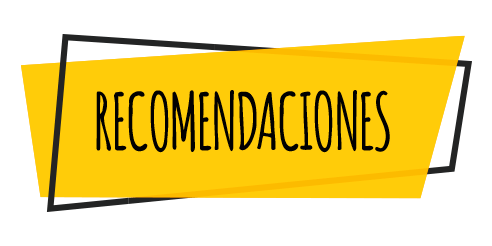 Puesta en valor del turismo místico en la parroquia de Cotundo, provincia del Napo. 
Caso de estudio: chamanes de la Comunidad 9 de Junio.
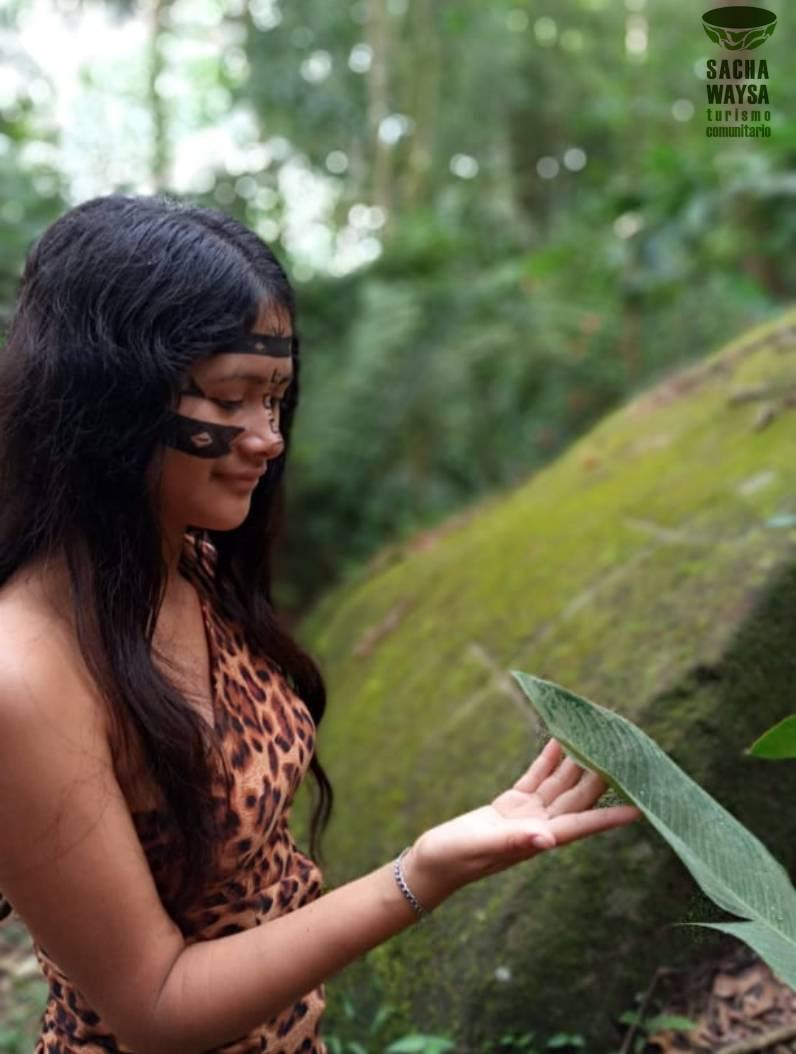 PUESTA EN VALOR DEL TURISMO MÍSTICO EN LA PARROQUIA DE COTUNDO, PROVINCIA DEL NAPO. 
CASO DE ESTUDIO: CHAMANES DE LA COMUNIDAD 9 DE JUNIO.
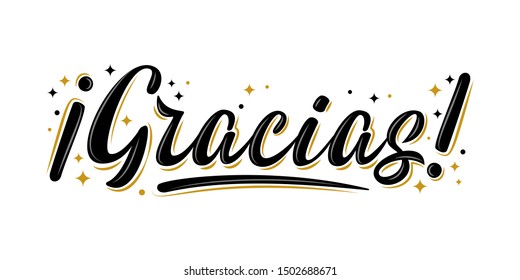